Binary Trees
Dr. Ron Eaglin
The Node
Parent
ID

Content
Right
Left
Binary Tree
Top
Branch
Leaf
Left-Most Traversal
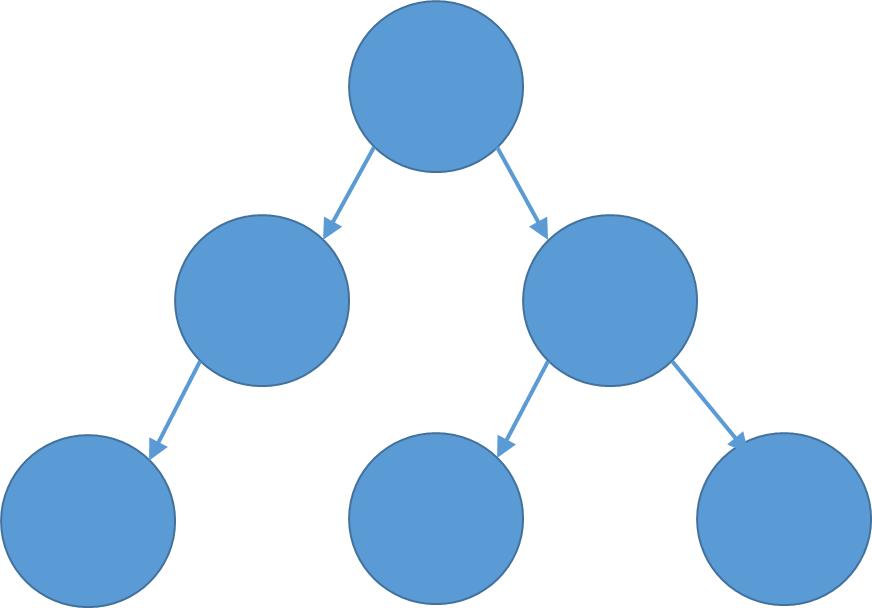 A
C
B
D
E
F
A – B – D  - B – A – C – E – C - F
Types of Tree – AVL Tree
Heights of the subtrees never differs by more than one
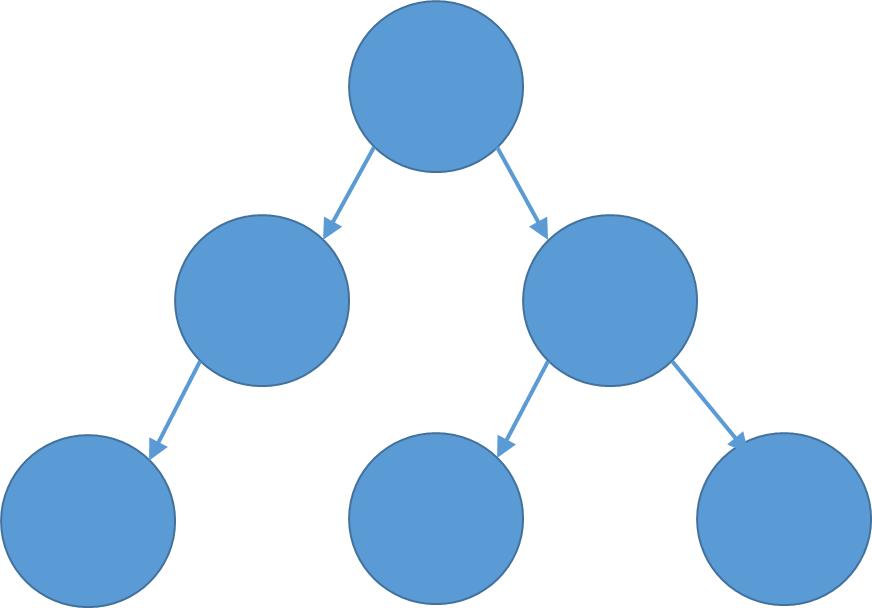 Tree Types - Heap
The tree is complete (or near complete) – one level is completed before the next level starts
Value of parent always greater than value of descendants
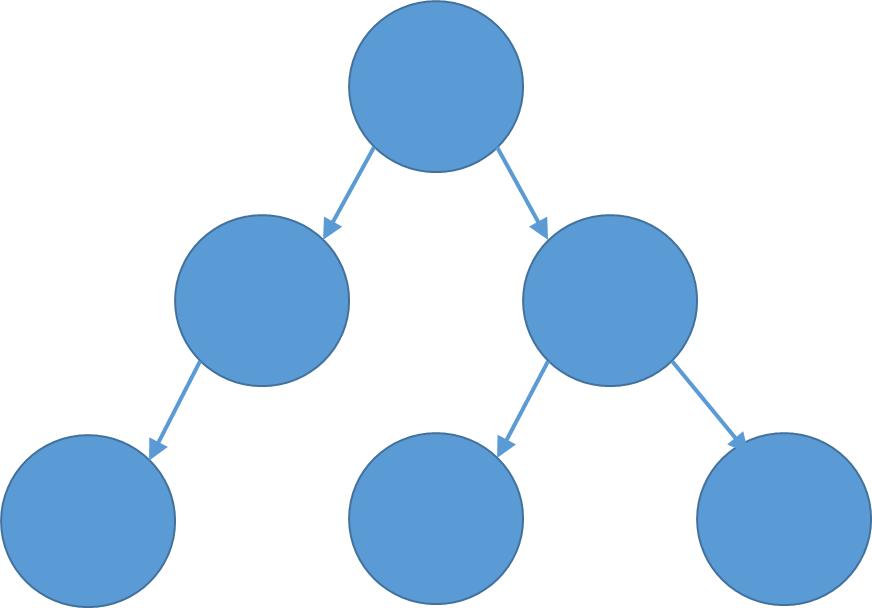 100
19
36
11
3
25
Tree Types – TRIE / Radix tree
More than two descendants per node
Useful for systems like spell-check systems (top node – 26 children)